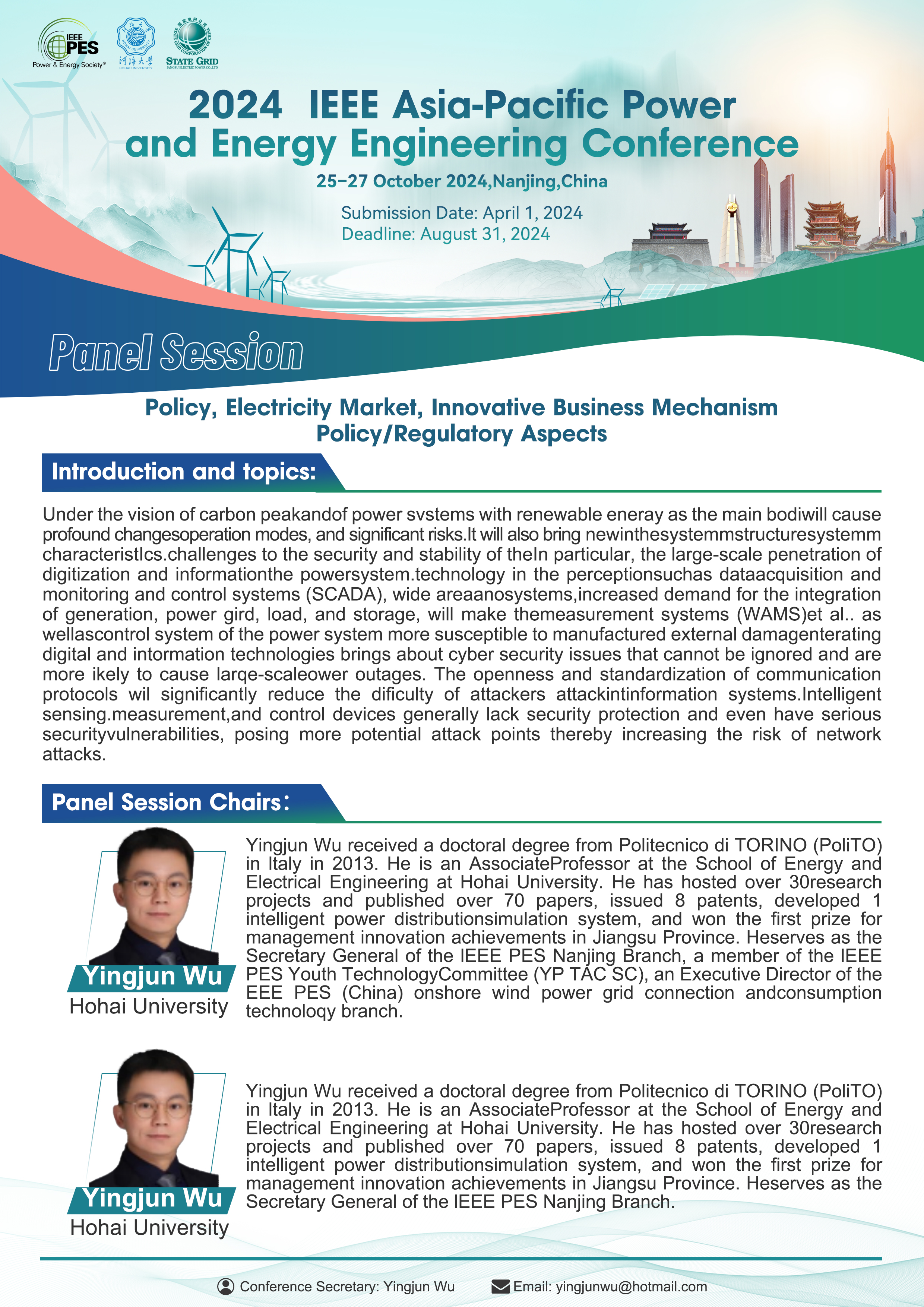 模板示例
title Introduction
Introduction 
Introduction
Introduction
Introduction
Introduction
Introduction
Introduction
Introduction
Introduction
Introduction
Introduction
Introduction
Introduction
Introduction
Introduction
Introduction
Introduction
Introduction
NAME
University
Introduction
Introduction
Introduction
Introduction
Introduction
Introduction
Introduction
Yingjun Wu
Hohai University
Introduction
Introduction
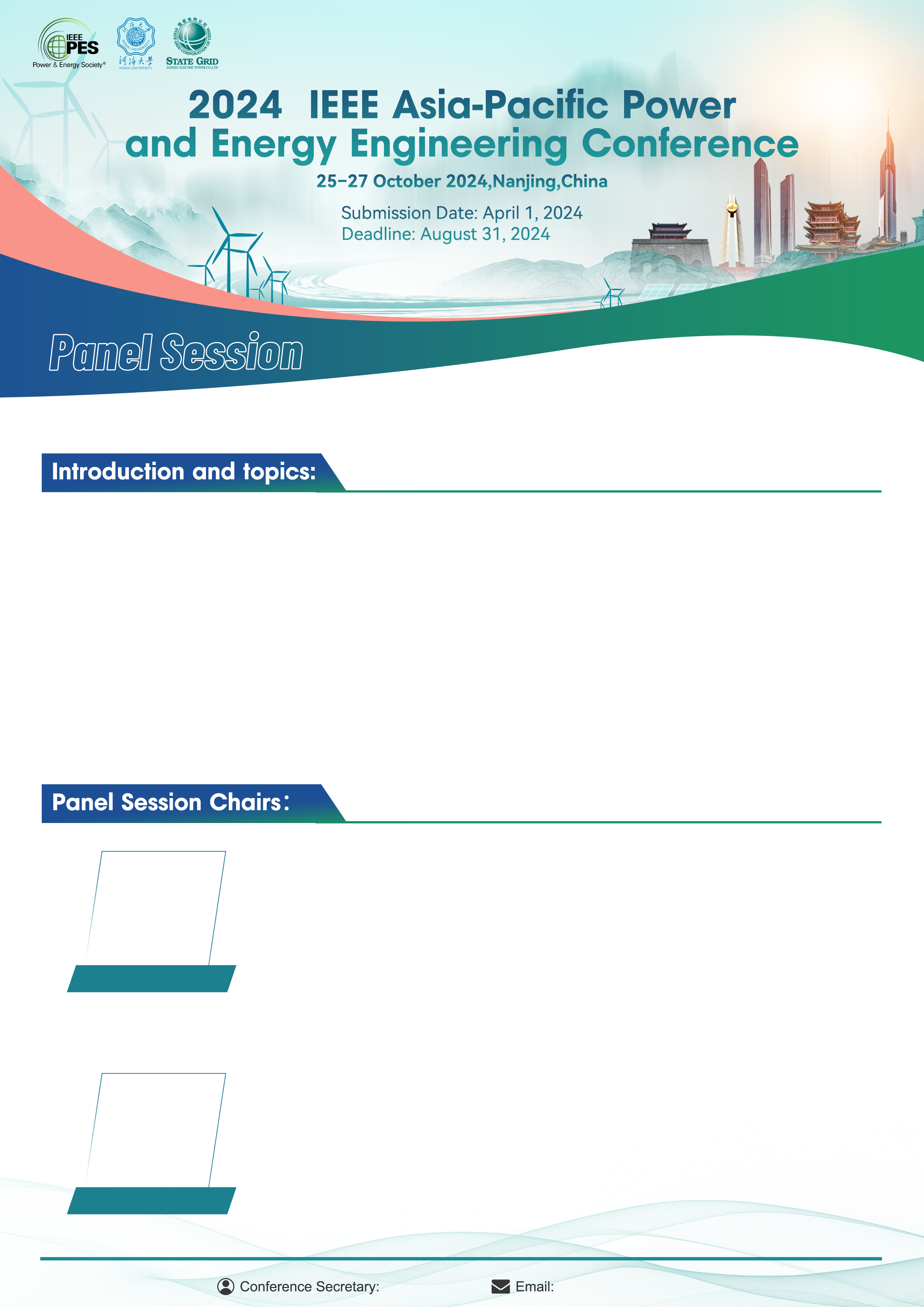